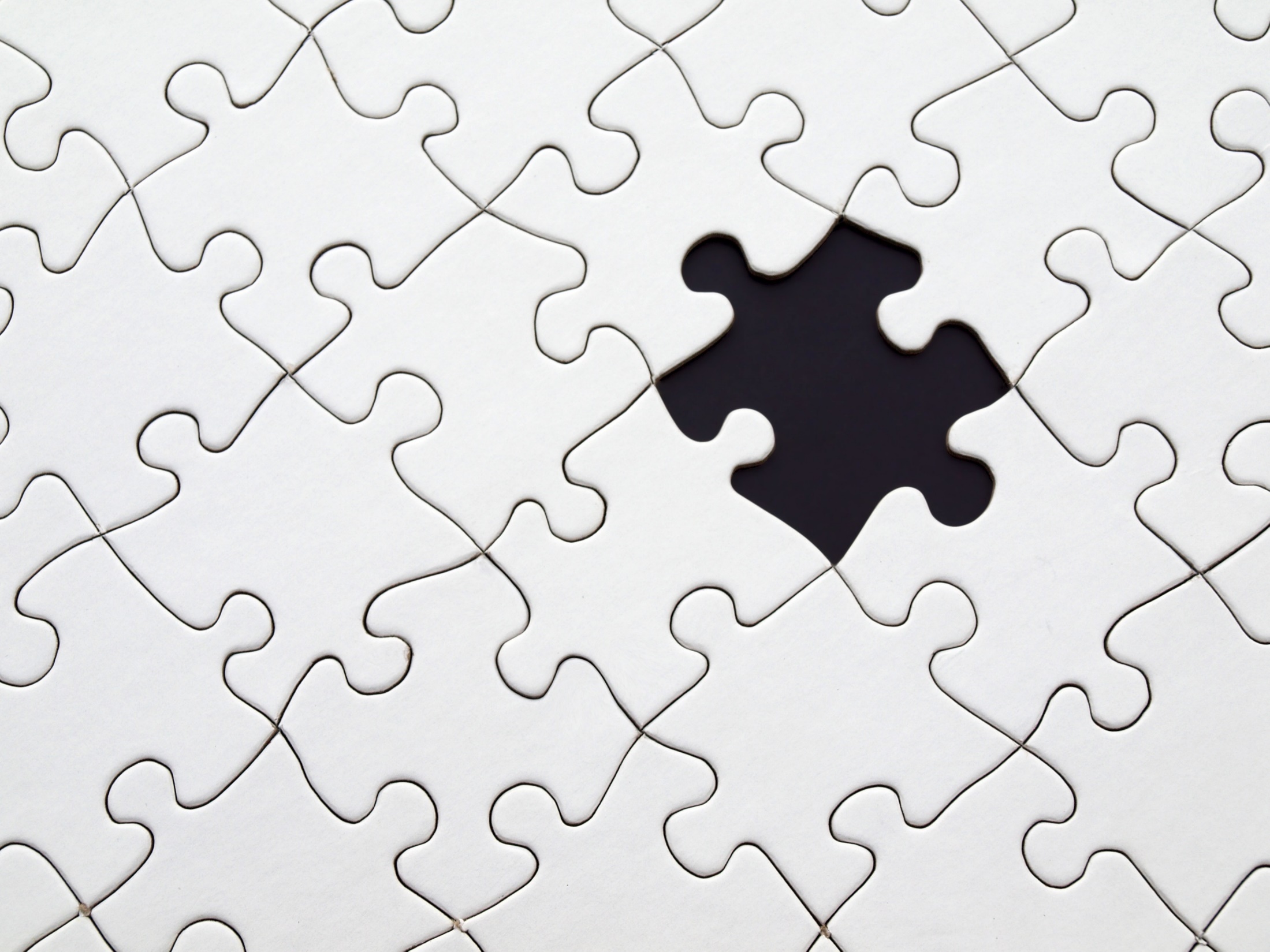 BY YUSHEN
要是你在野外
迷了路
二年级下册  6.3
语文精品课件 二年级下册 6.3
授课老师：某某
授课时间：20XX
某某实验小学
01  课前导读
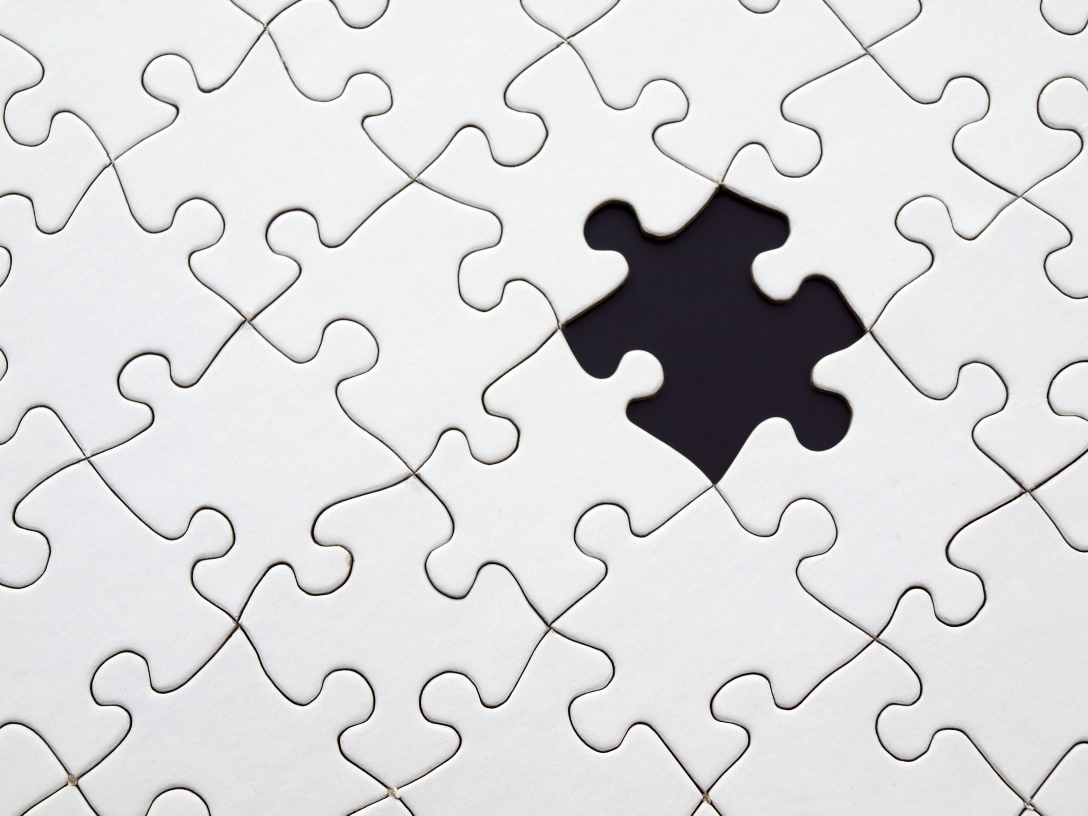 你知道出游时最重要的是什么吗？当然是安全。那如果迷路了，应该怎么辨别方向呢？今天让我们走进课文学习一下吧。
01  课前导读
指南针
指南针的主要组成部分是一根装在轴上的磁针，磁针在天然磁场的作用下可以自由转动并保持在磁子午线的切线方向上，磁针的北极指向地理的北极，利用这一性能可以辨别方向。
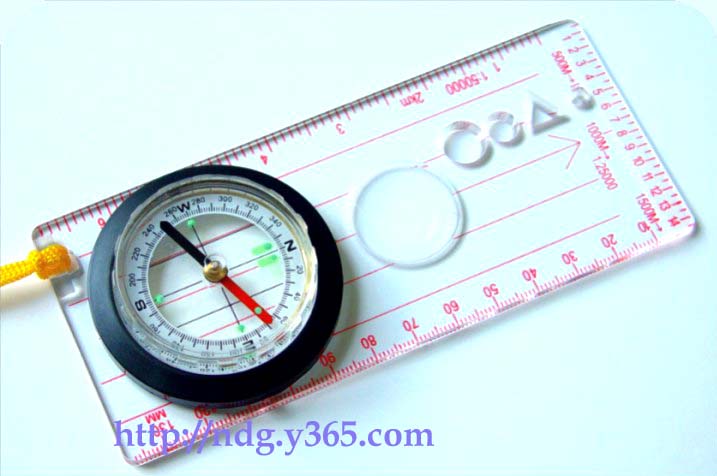 01  课前导读
（1）不认识的字可以看拼音，或者请教老师和同学。
（2）读准每一个字的字音，圈出生字词；
（3）读通每个句子，读不通顺的多读几遍；
（4）给每个自然段写上序号。
02  字词揭秘
我会认
慌     辨     忠     实     导     盏     永 
闯     碰     稠     稀     渠     积
huānɡ
biàn
zhōnɡ
shí
dǎo
zhǎn
yǒnɡ
chuǎnɡ
pènɡ
chóu
qú
xī
jī
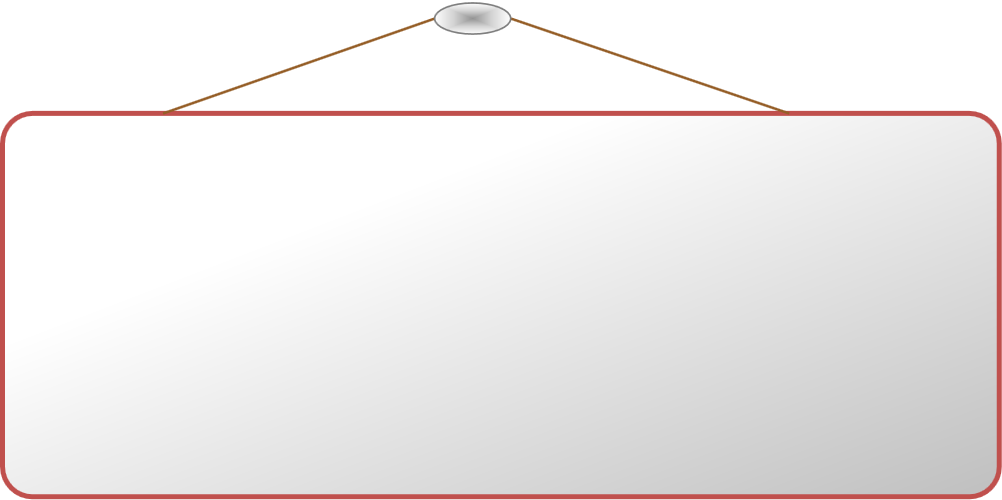 慌张：
天然：
分辨：
观察：
指点：
02  字词揭秘
恐惧、不沉着而急切忙乱。
自然赋予的，生来具备的。　　
区分辨别。　　
考查或调查。
指出来使人知道；点明。
02  字词揭秘
针
助
指
导
帮
碰
积
永
特
02  字词揭秘
zhǐ
指
结构：
部首：
组词：
造句：
书写指导：
左右
扌
手指   指导  
他是我们的指导员。
        右部稍宽，竖弯钩外展。
02  字词揭秘
zhēn
针
左右
钅
指南针   时针  
指南针是我国的四大发明之一。
    “钅”上横高，中横短，下横长。
结构：
部首：
组词：
造句：
书写指导：
02  字词揭秘
bānɡ
帮
结构：
部首：
组词：
造句：
书写指导：
上下
巾 
帮忙    帮助
他给予我的帮助很大。     
      第四笔是竖撇，“阝”的竖短，
  “巾”的竖在竖中线上。
02  字词揭秘
zhù
助
左右
力
帮助    助理
哥哥是公司的经理助理。
     “且”的最后一笔横变提，
     “力”的撇画舒展。
结构：
部首：
组词：
造句：
书写指导：
02  字词揭秘
dǎo
导
结构：
部首：
组词：
造句：
书写指导：
上下
寸
领导   导游
姐姐是一名导游。
      上部的竖弯钩把口封死，
    “寸”的竖钩偏右，挺直。
02  字词揭秘
yǒnɡ
永
结构：
部首：
组词：
造句：
书写指导：
独体
水
永远   永久
我永远不会忘记那件事。    
      横折钩的折在竖中线上，
      左边是横撇，右部的捺舒展。
02  字词揭秘
pènɡ
碰
结构：
部首：
组词：
造句：
书写指导：
左右
石 
碰到   碰撞 
我们碰到了任何困难，都不要退缩。   
    “石”小而偏上，右部笔画舒展。
02  字词揭秘
tè
特
结构：
部首：
组词：
造句：
书写指导：
左右
牛
特别    特殊
今天是一个特殊的日子。 
   “牛”第四笔横变提，“土”第二横长。
02  字词揭秘
jī
积
结构：
部首：
组词：
造句：
书写指导：
左右
禾
积极   积木
弟弟最喜欢搭积木。
     “禾”的捺变点，在竖中线左侧，
    “只”的撇点在竖中线左侧收笔。
03  课文精讲
第一部分(第1小节) 总述大自然有很多天然的指南针，激发阅读期待。
第二部分(第2--5小节) 以并列的结构介绍了太阳、北极星、大树、积雪这四种天然的指南针。
第三部分（第6小节）与开头照应，并告诉我们大自然中隐藏着许多知识，鼓励我们走向大自然，细细观察，多多思考。
再读课文，想一想课文写了什么？
本篇课文是一首以自然科学为题材的儿童诗歌，介绍了几种能帮助人们识别方向自然现象。
03  课文精讲
指大自然中那些可以帮助我们辨别方向的事物。
要是你在野外迷了路，
可千万别慌张。
大自然有很多天然的指南针，
会帮助你辨别方向。
比喻
总起句，点明中心。
03  课文精讲
忠实可靠的带路人。
太阳是个忠实的向导，
它在天空给你指点方向。
中午的时候它在南边，
地上的树影正指着北方。
比喻，把太阳比作忠实的向导。
因为我们生活在北半球，中午的时候太阳所在的方向是南方，
而树影则指向北方。所以，我们可以借助太阳和树影来辨别方向。
03  课文精讲
北极星是盏指路灯，
它永远高挂在北方。
要是你能认出它，
就不会在黑夜里乱闯。
比喻
把北极星比作指路灯，形象地说明人们晚上可以靠北极星辨别方向。。
03  课文精讲
要是碰上阴雨天，
大树也会来帮忙。
枝叶稠的一面是南方，
枝叶稀的一面是北方。
拟人
树的枝叶稀稠和太阳光照射时间长短及照射量多少有关。树冠的南面受太阳光照射多，树叶茂密；北面光照较少，树叶稀。
03  课文精讲
雪特别怕太阳，
沟渠里的积雪会给你指点方向。
看看哪边雪化得快，哪边化得慢，
就可以分辨北方和南方。
雪特别怕太阳，
沟渠里的积雪会给你指点方向。
看看哪边雪化得快，哪边化得慢，
就可以分辨北方和南方。
拟人
沟渠里的积雪是如何给我们指点方向的？
03  课文精讲
要是你在野外迷了路，
可千万别慌张。
大自然有很多天然的指南针，
需要你细细观察，多多去想。
与开头一唱一和，首尾呼应。
找方向，办法多。仔细观察多去想。
03  课文精讲
说一说：生活中还有哪些分辨方向的办法？
房屋：房屋一般门朝南开，在我国北方尤其如此。 
庙宇：庙宇通常也南向设门，尤其是庙宇群中的主要殿堂。 
树木：树木通常朝南的一侧枝叶茂盛，色泽鲜艳， 树皮光滑，
向北的一侧则相反。同时，朝北一侧的树干上可能生有青苔。
03  课文精讲
课文主旨
本文以诗歌的形式讲述了在野外迷路后辨别方向的四种方法，告诉我们只要细心观察，善于思考，就会发现大自然里有很多天然的指南针，它们会帮助我们辨别方向。
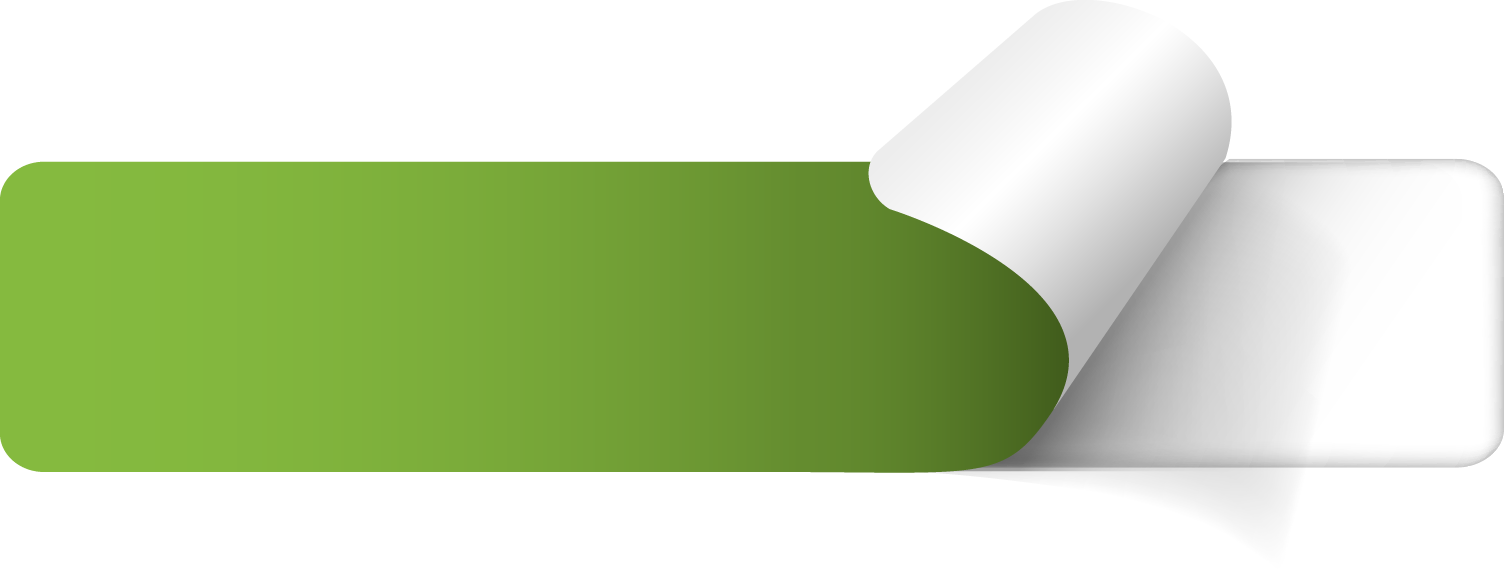 能指示方向的草：
04  课堂小结
老马识途
管仲随齐桓公攻打孤竹，春天去，冬天回来。回来时军队迷路了。
管仲说：“老马可能认识路。”于是放出老马，果然找到了出路。
草原上，有经验的牧民可以利用草原上生长的一些植物来辨明南北东西。
       蒙古菊、野莴苣如果猛然看去，没有什么奇异之处。然而你仔细观察，就会发现，它们的叶片不是平面向着太阳，而是同地面垂直，大致按南北方向排列，好像指南针一样，指示着南北方向。所以，人们把它们称之为“指南针植物”。
04  课堂小结
天然的指南针
细观察，多去想
找方向，办法多
中午：太阳（南）  树影（北）
黑夜：北极星（北）
要是你
在野外
迷了路
阴雨天：枝叶稠（南） 枝叶稀（北）
化得快（南）
化得慢（北）
雪后：沟渠里的积雪
05  课堂练习
一、看拼音写词语。                                     
     bāng  zhù      xiàng   dǎo        yǒng  yuǎn     luàn  chuǎng
   （                 ）（                   ）   （                     ）（                     ）
  pèng  shang         tè  bié                  jī   xuě              xū    yào
   （                 ）（                   ）    （                    ） （                      ）
永远
乱闯
帮助
向导
积雪
需要
碰上
特别
05  课堂练习
二、选一选，填一填。
                           分辨    辨别    
（1）在大海上航行，单凭肉眼很难（         ）出东南西北。 
（2）我们要学会（           ）善恶。
分辨
辨别
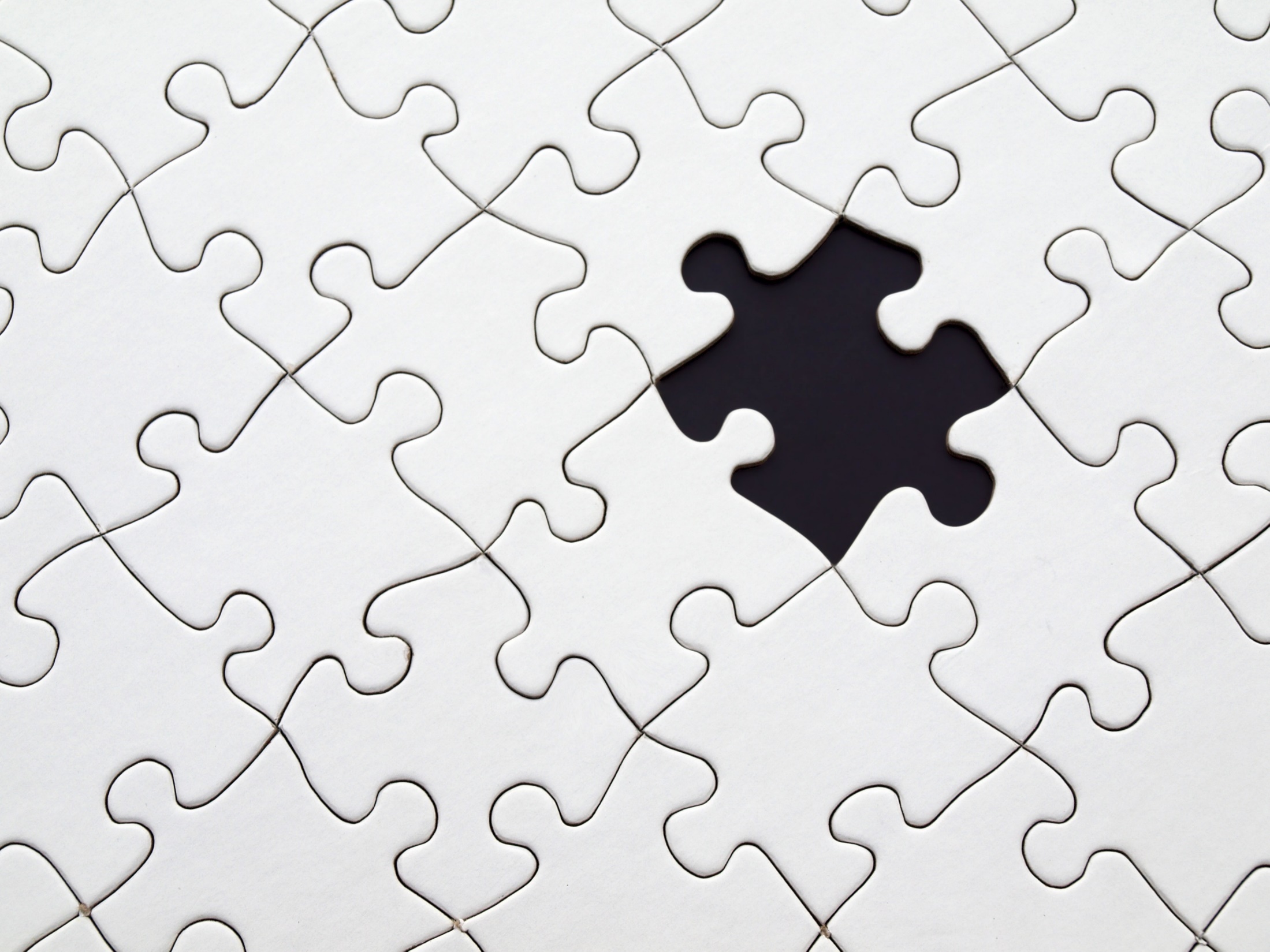 BY YUSHEN
谢谢各位同学倾听！
二年级下册  6.3
语文精品课件 二年级下册 6.3
授课老师：某某
授课时间：20XX
某某实验小学